Chapter 3: Vectors
Reading assignment:  Chapter 3
Homework 3.1 (due Thursday, Sept. 13):
CQ3, CQ4, 7, 11, 13, 20
Homework 3.2 (due Tuesday, Sept. 18):
19, 24, 29, 32, 36, 43, 48, AE1, AE4, AE5
CQ – Conceptual question, AF – active figure, AE – active example
No need to turn in paper homework for problems that mention it.
In this chapter we will learn about vectors.
 properties, addition, components of vectors 
When you see a vector, think components!
Multiplication of vectors will come in later chapters.
Vectors have magnitude and direction.
Vectors:  Magnitude and direction  
Scalars:  Only Magnitude  
A scalar quantity has a single value with an appropriate unit and has no direction.
Examples for each:
Vectors:  
Scalars:
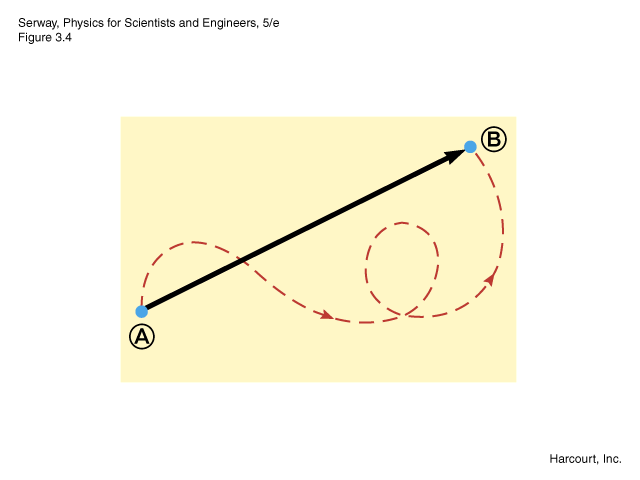 Motion of a particle from A to B along  an arbitrary path (dotted line). Displacement is a vector
Coordinate systems
Cartesian coordinates:
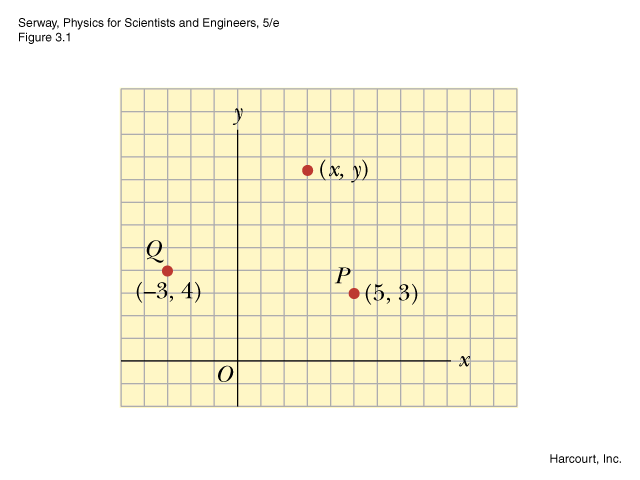 ordinate
abscissa
Vectors: 
  Represented by arrows (example: displacement). 
  Tip points away from the starting point. 
  Length of the arrow represents the magnitude. 
  In text: a vector is often represented in bold face (A) or by an arrow over the letter;     . 
  In text: Magnitude is written as A or       .
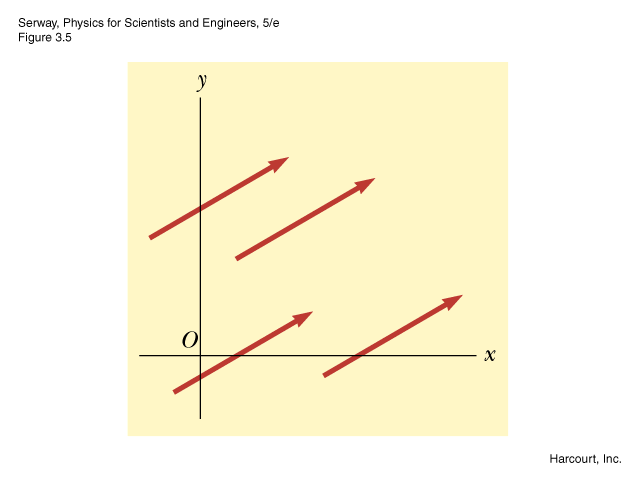 This four vectors are all equal because they have the same magnitude (length) and the same direction.
Adding vectors:
Graphical method (triangle method):
Example on blackboard:
Draw vector  A.  
Draw vector B starting at the tip of vector A.  
The resultant vector R = A + B is drawn from the tail of A to the tip of B.
Adding several vectors together.
Resultant vector 

is drawn from the tail of the first vector to the tip of the last vector.
Example on blackboard:
Commutative Law of vector addition
Example on blackboard:
Order does not matter for additions
(Parallelogram rule of addition)
Associative Law of vector addition
Example on blackboard:
The order in which vectors are added together does not matter.
Negative of a vector.
The vectors A and –A have the same magnitude but opposite directions.
A
-A
Subtracting vectors:
Example on blackboard:
Multiplying a vector by a scalar
The product mA is a vector that has the same direction as A and magnitude mA (same direction, m times longer). 
The product –mA is  a vector that has the opposite direction of A and magnitude mA.
Examples:
Components of a vector
Example on blackboard:
The x- and y-components of a vector:
The magnitude (length) of a vector:
The angle q between vector and x-axis:
i-clicker:

You walk diagonally from one corner of a room with sides of 4 m and 3 m to the other corner.  

What is the magnitude of your displacement (length of the vector    )?

3 m
4 m
5 m
7 m
12 m
What is the angle q?
The signs of the components Ax and Ay depend on the angle q and they can be positive or negative. 
(Examples)
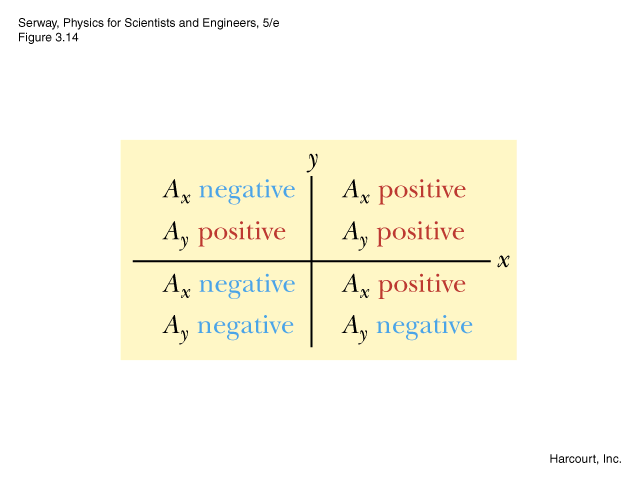 Unit vectors
A unit vector is a dimensionless vector having a magnitude of 1.
  Unit vectors are used to indicate a direction.  
  i, 	j,       k      represent unit vectors along the x-, y- and z- direction
  i, 	j,       k      form a right-handed coordinate system
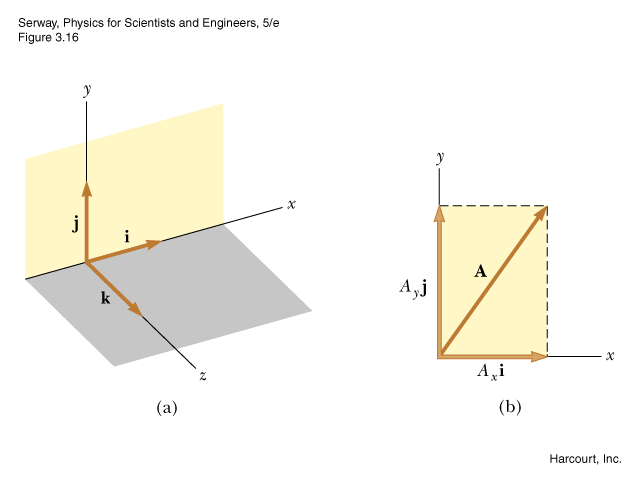 Right-handed coordinate system:
Use your right hand:

x – thumb		x – index
y – index finger           or:	y – middle finger
z – middle finger		z – thumb
i-clicker:
Which of the following coordinate systems is not a right-handed coordinate system?
A
B
C
z
x
y
y
z
y
x
x
z
The unit vector notation for the vector A is:
A = Axi + Ayj
The column notation often used in this class:
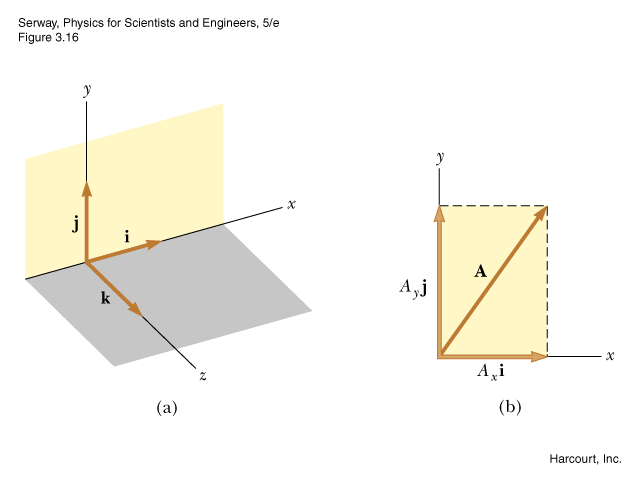 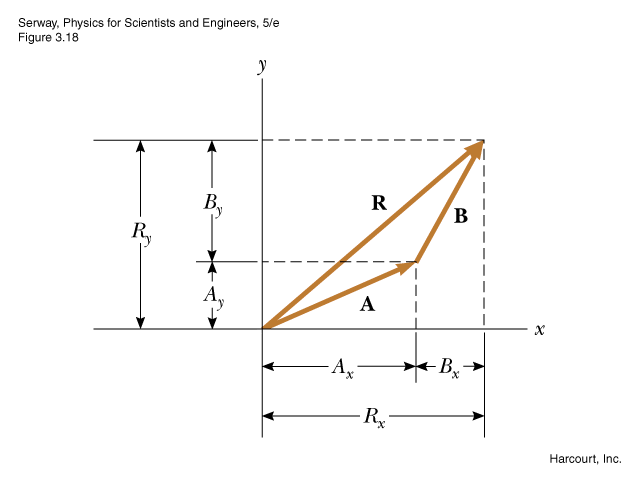 Vector addition using unit vectors:
Only add components!!!!!
We want to calculate:	R = A + B
From diagram:		R = (Ax + Bx)i + (Ay + By)j
Rx = Ax + Bx
Ry = Ay + By
The components of R:
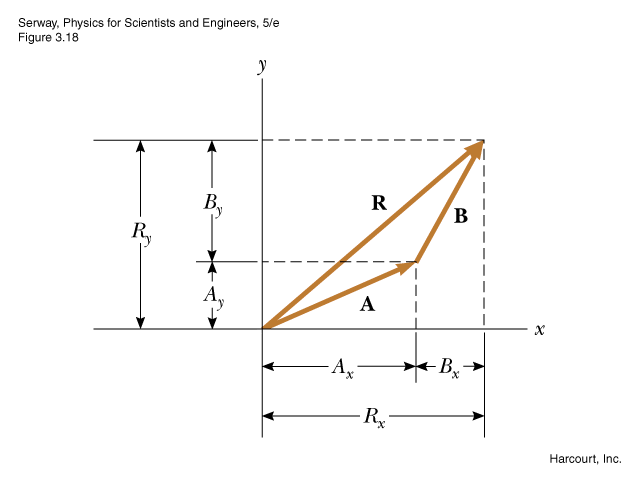 Vector addition using unit vectors:
The magnitude of a R:
The angle q between vector R and x-axis:
Blackboard example 3.1
A commuter airplane takes the route shown in the figure. First, it flies from the origin to city A, located 175 km in a direction 30° north of east. Next, it flies 153 km 20° west of north to city B. Finally, it flies 195 km due west to city C
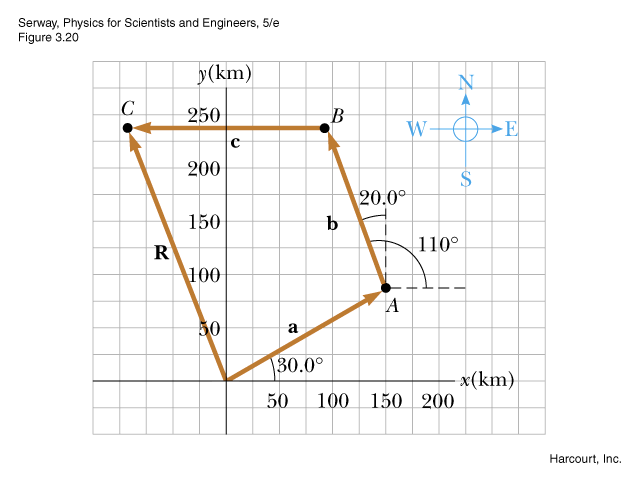 Find the location of city C relative to the origin (the x- and y-components, magnitude and direction (angle) of R. 
The pilot is heading straight back to the origin. What are the coordinates of this vector.
Polar Coordinates
A point in a plane: Instead of x and y coordinates a point in a plane can be represented by its polar coordinates r and q.
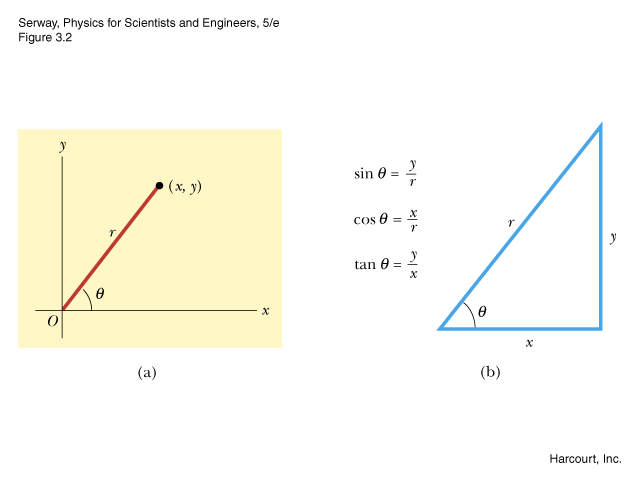 Blackboard example 3.2
A vector                  and a vector                      are given in 

Cartesian coordinates.

Calculate the components  of vector		    . 

What is the magnitude of       ?

 Find the polar coordinates of	.